СЕМИНАР – ПРАКТИКУМ ДЛЯ РОДИТЕЛЕЙ
АРТИКУЛЯЦИОННАЯ ГИМНАСТИКА


Учитель-логопед Ткаченко Е.Ю.
МДОУ «Детский сад № 112» г.Ярославль
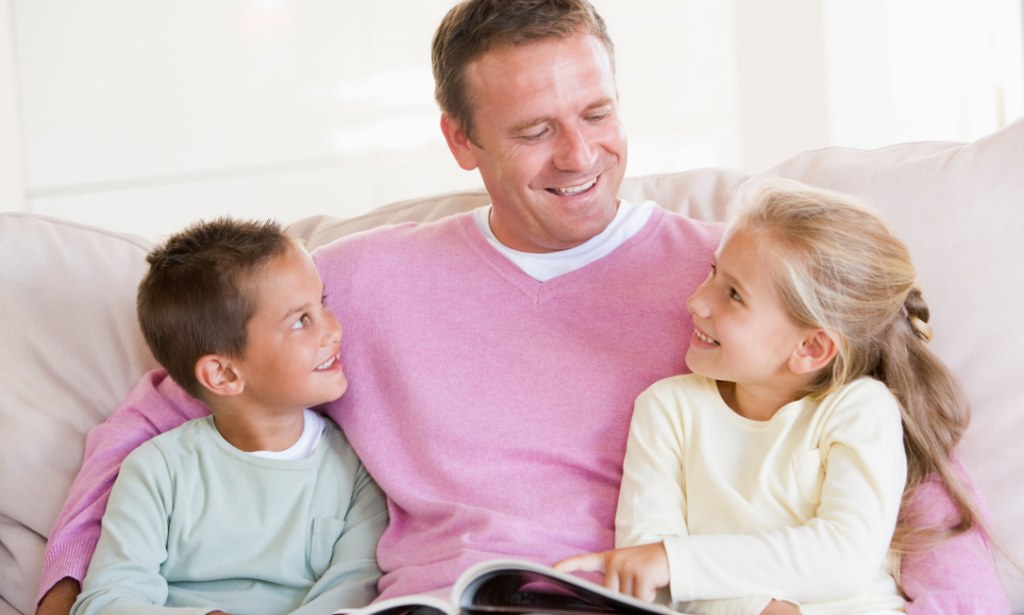 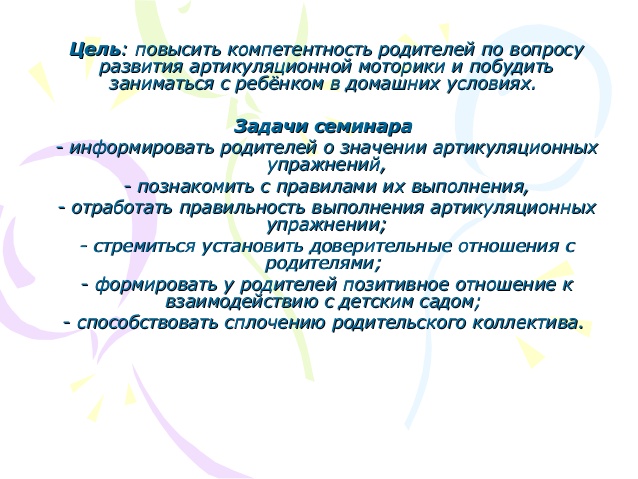 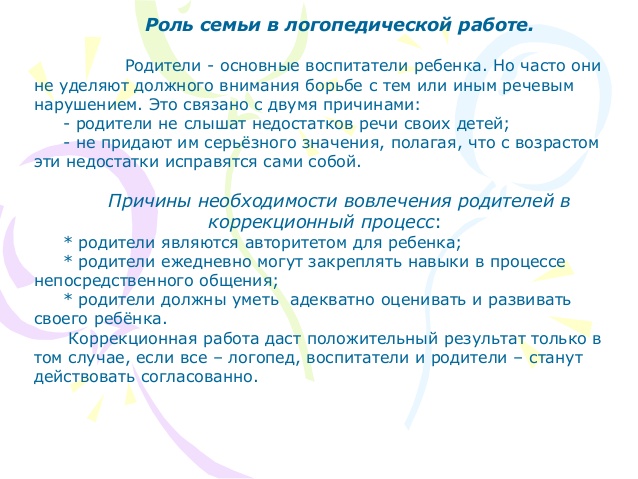 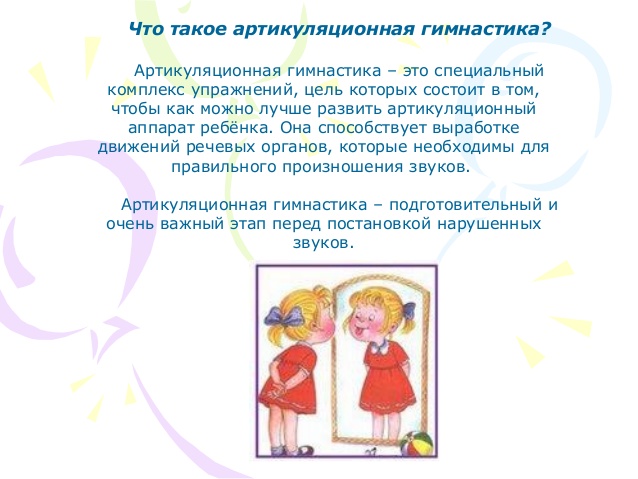 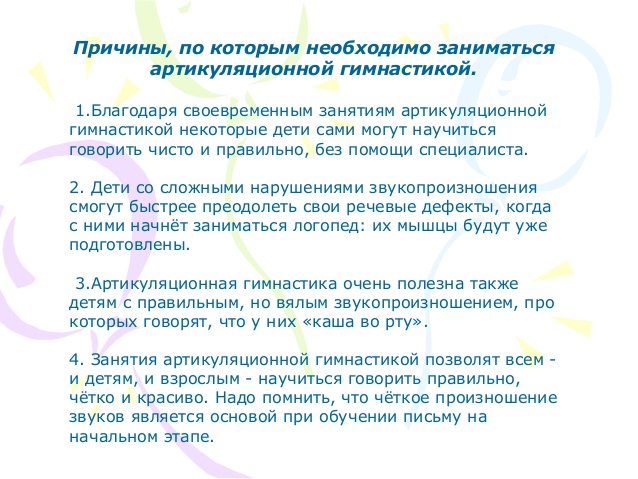 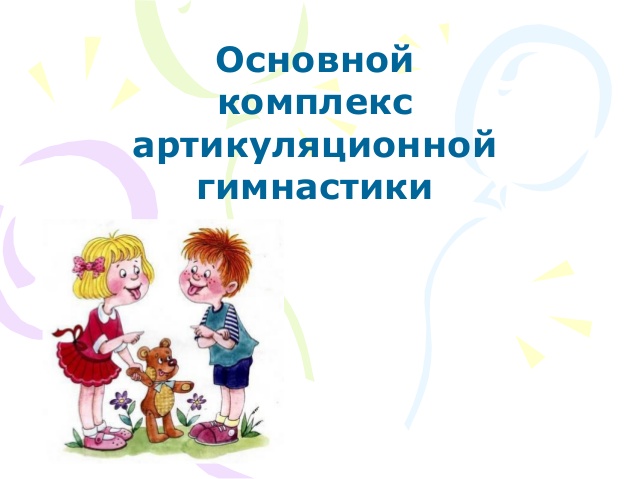 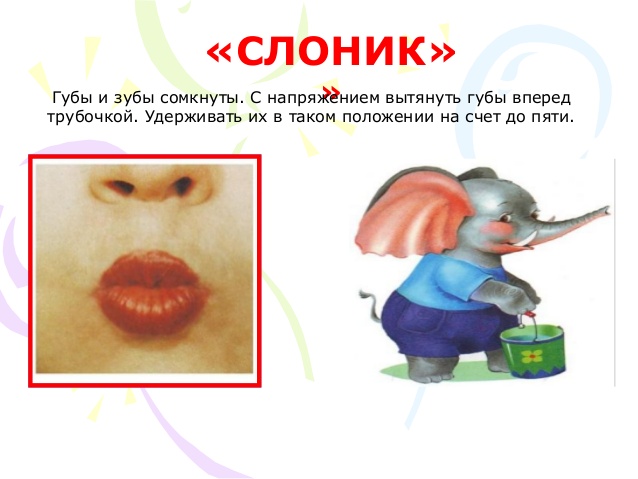 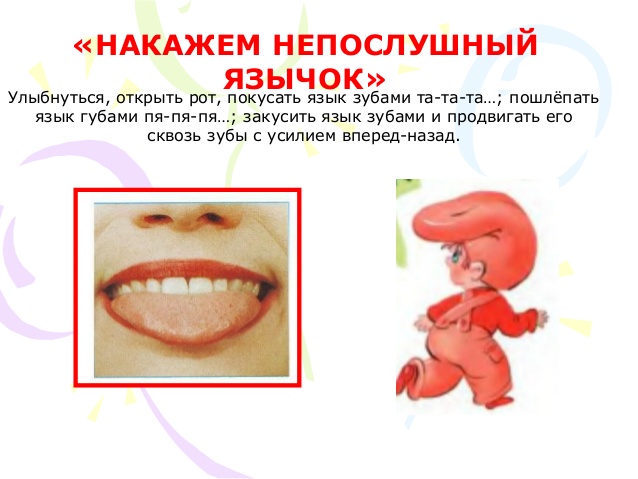 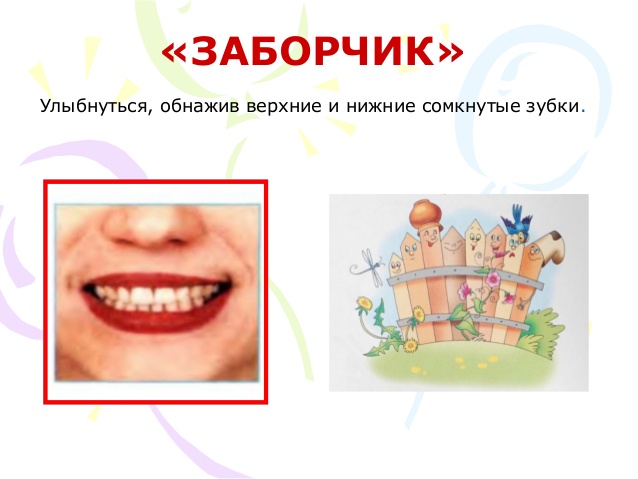 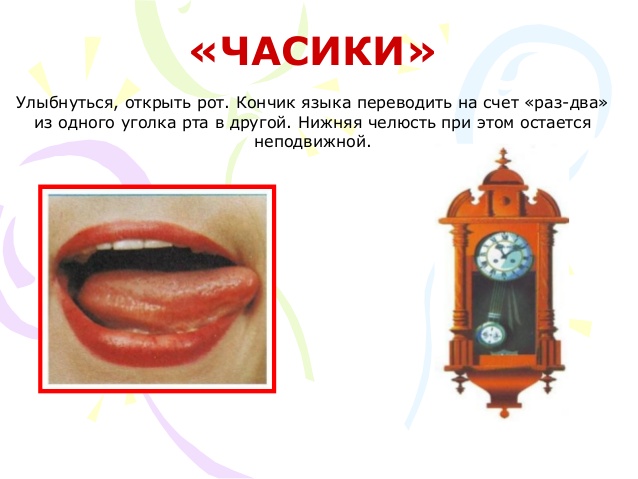 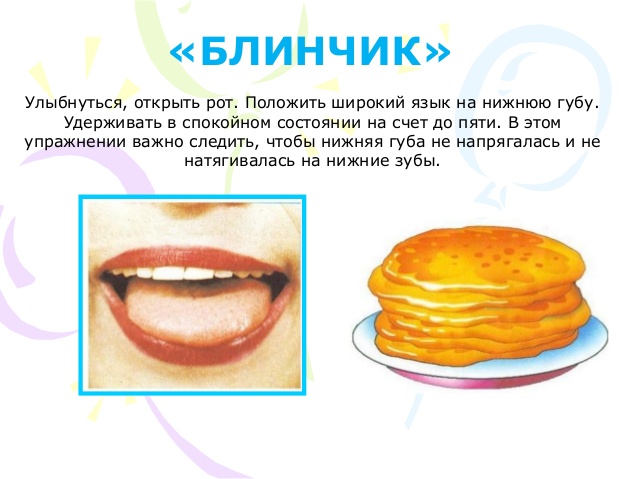 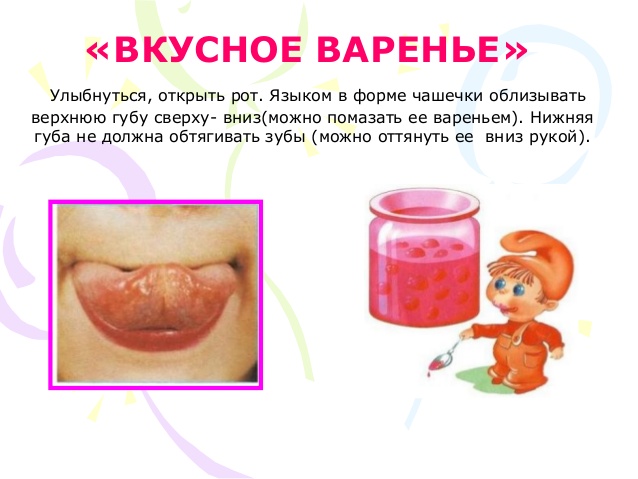 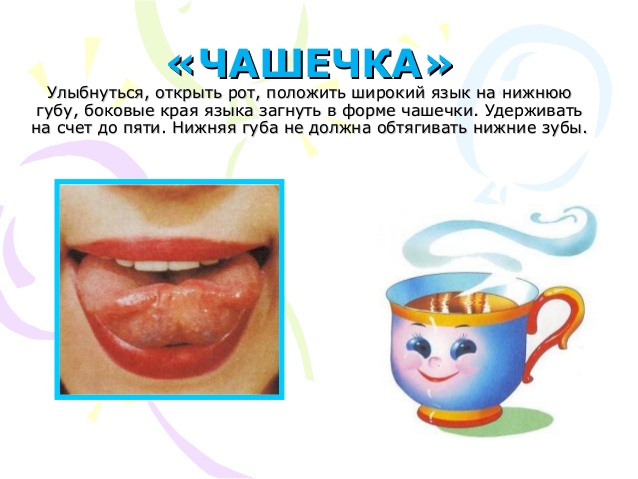 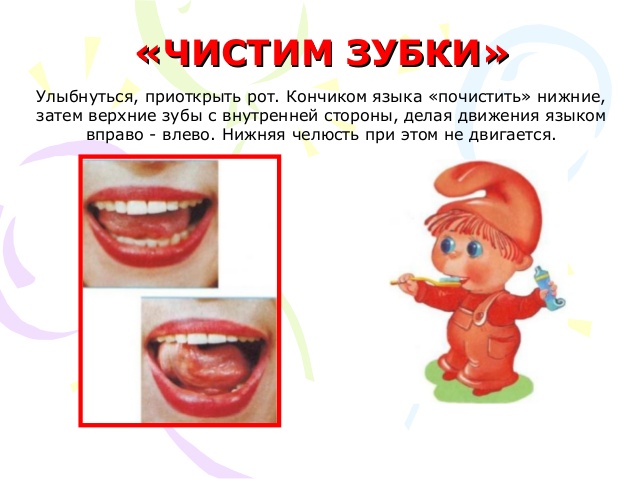 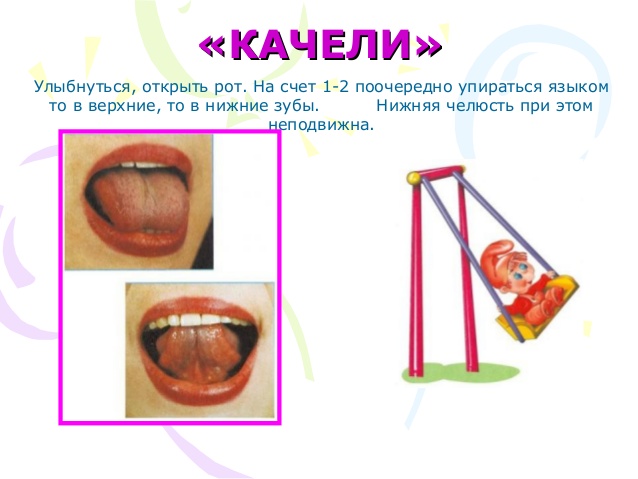 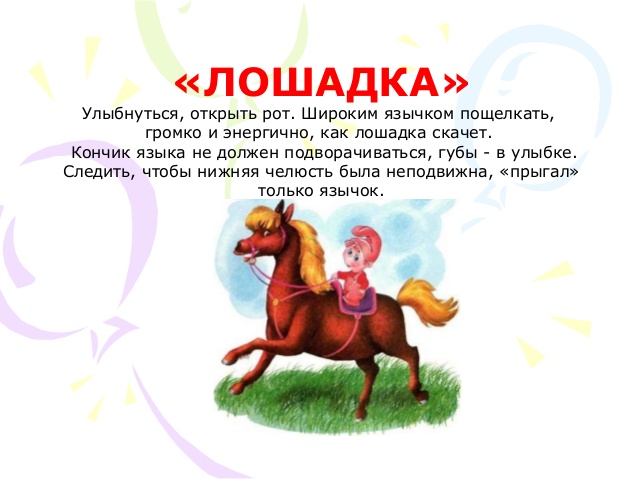 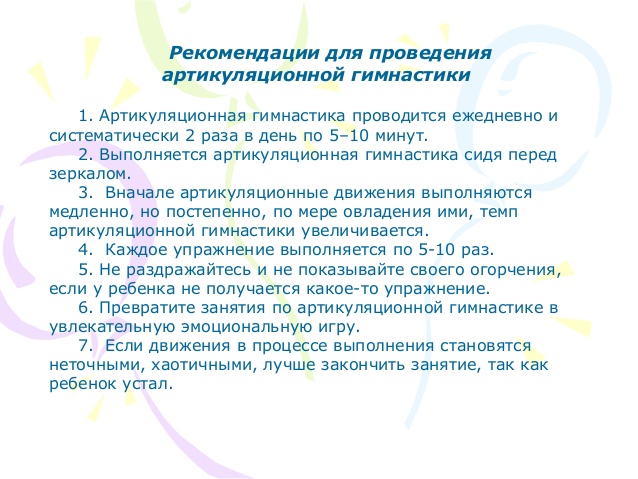 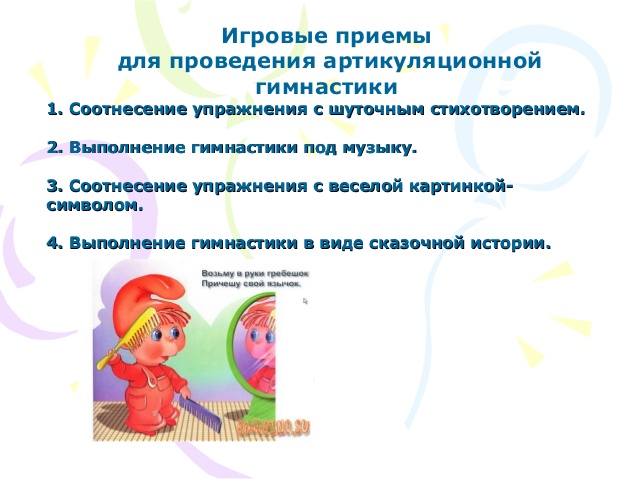 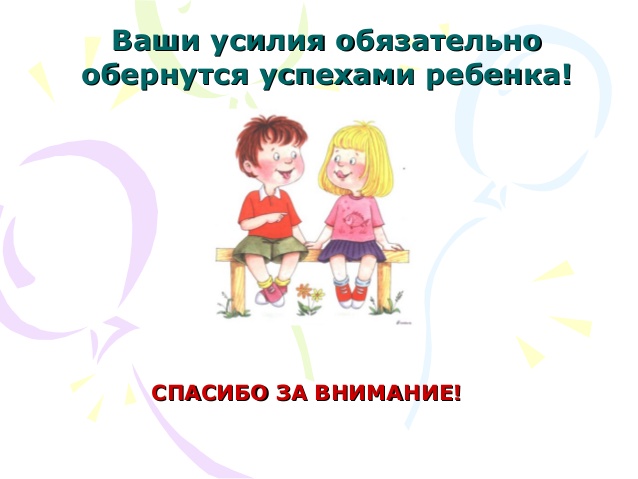